Neuroanatomy
Session 2
What is the neuraxis?
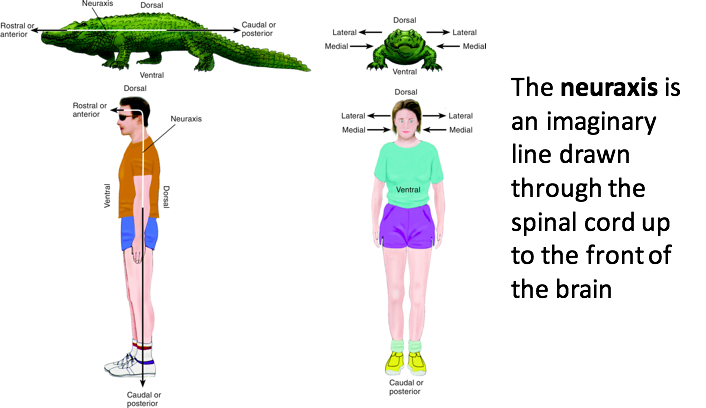 Anatomical Locations
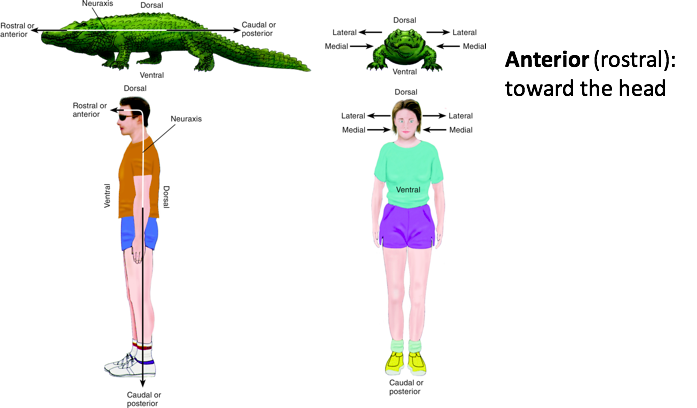 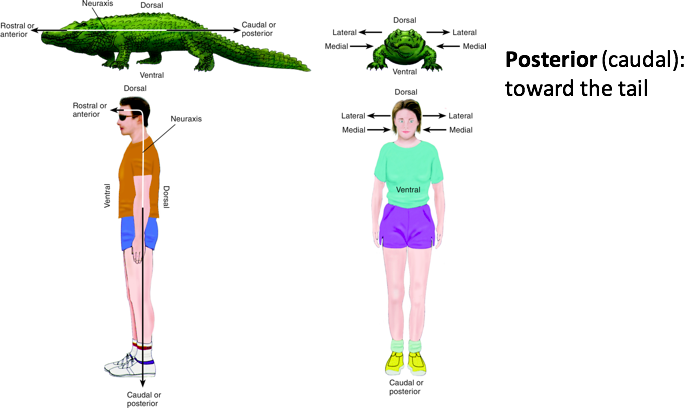 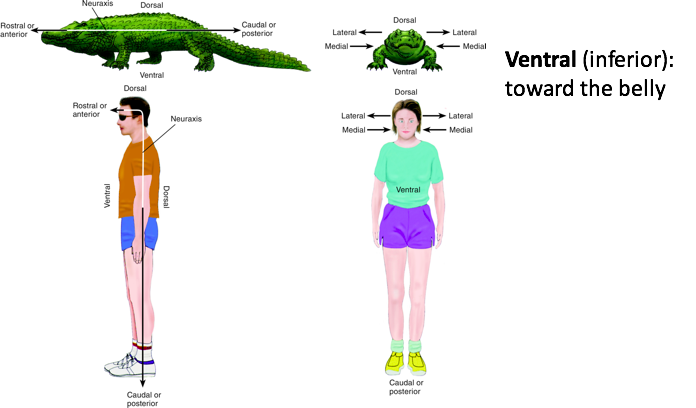 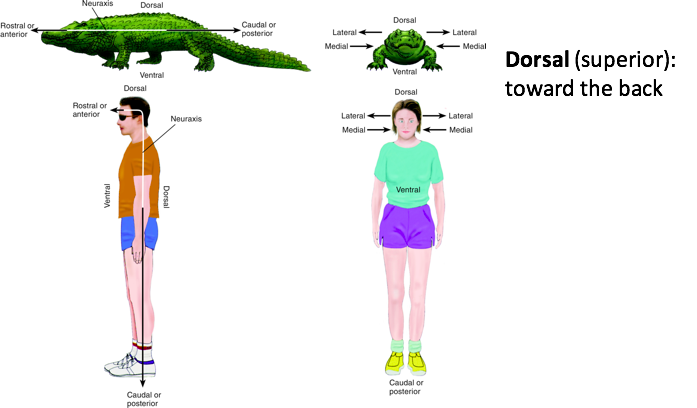 Question Set One
https://docs.google.com/forms/d/e/1FAIpQLScHb4uiN2DRXNBMqPxmPqOoi6oKux1e-GNlm8xE_AITn3FtIg/viewform?usp=sf_link
Follow the above link to take a short quiz on the material you just learned.
How do you describe location?
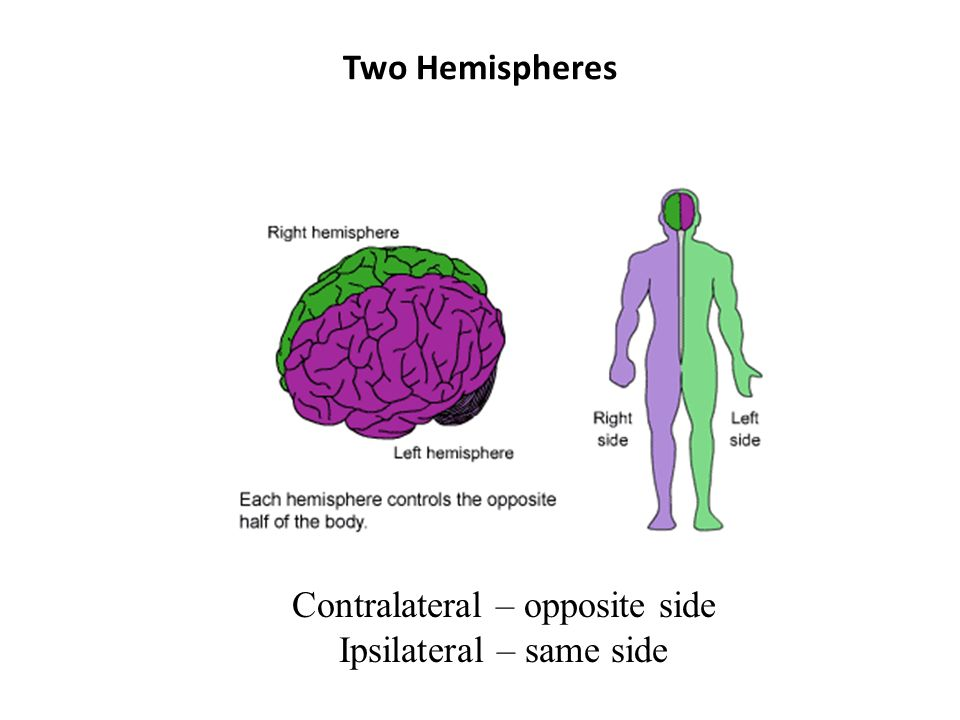 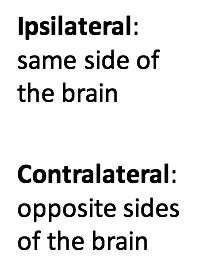 Views of the Brain
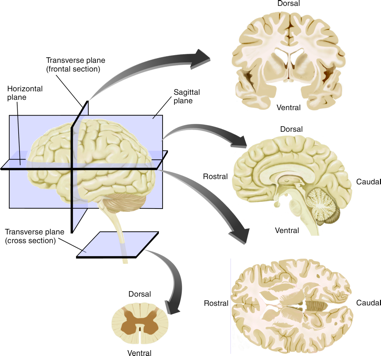 Please study the picture to the left carefully and look for the following sectional views of the brain.
Sagittal
Coronal (transverse)
Horizontal
Question Set Two
https://docs.google.com/forms/d/e/1FAIpQLSc-o6DcZPe6jUPZZ9j0xqvx4kFNClwza3KYiMCqAIC_tA0X_w/viewform?usp=sf_link

Follow the above link to take a short quiz on the material you just learned.
Two Nervous Systems
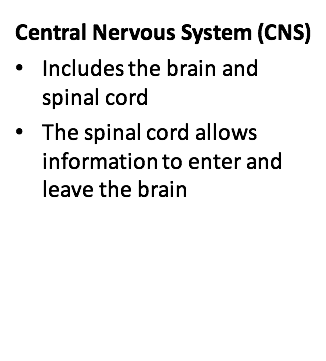 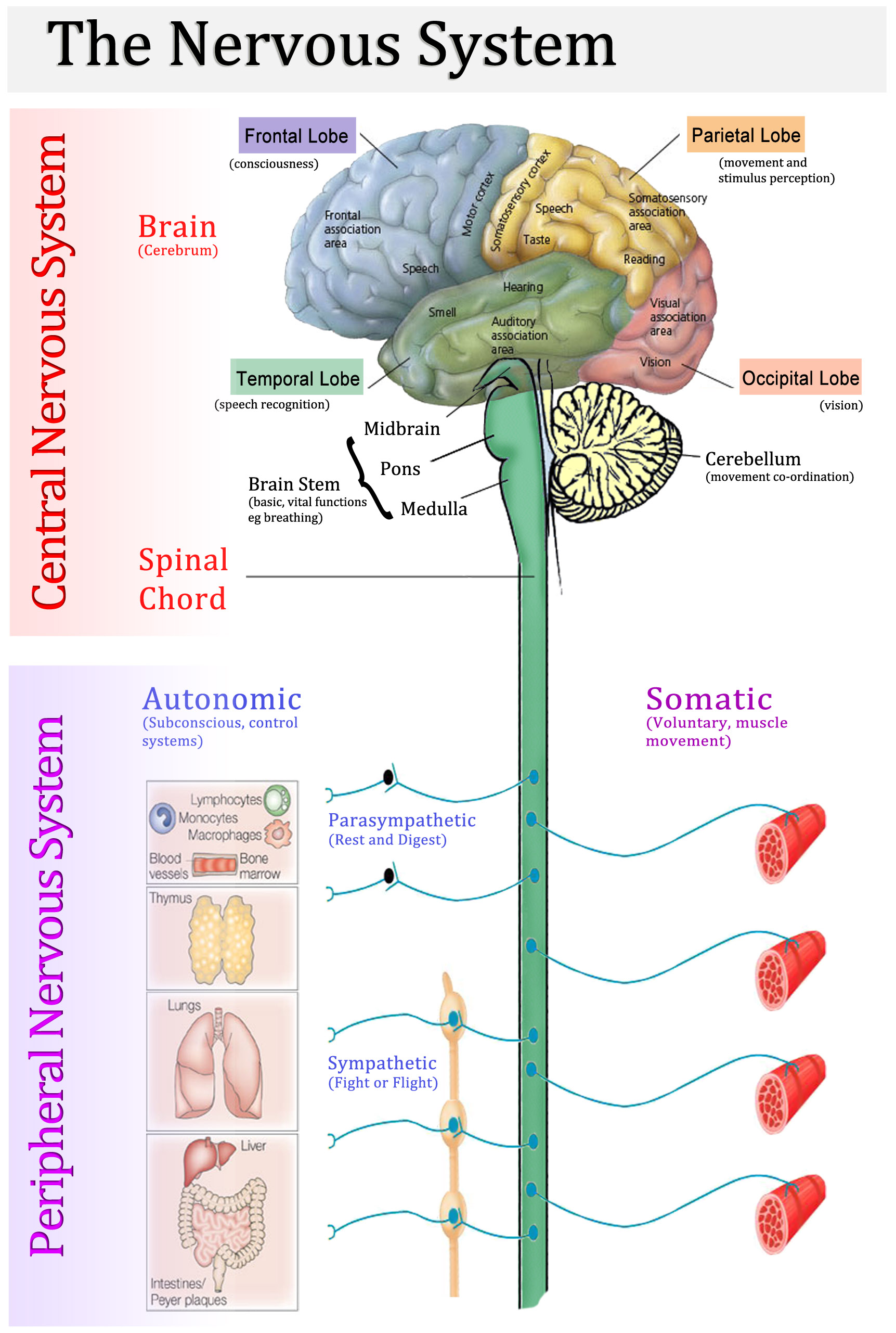 [Speaker Notes: Make next slide for the video – too much on this slide]
Two Nervous Systems
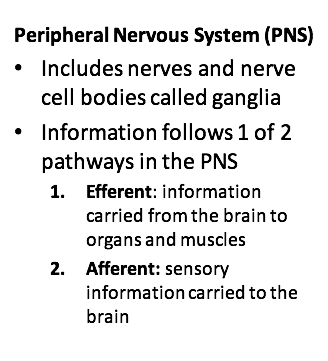 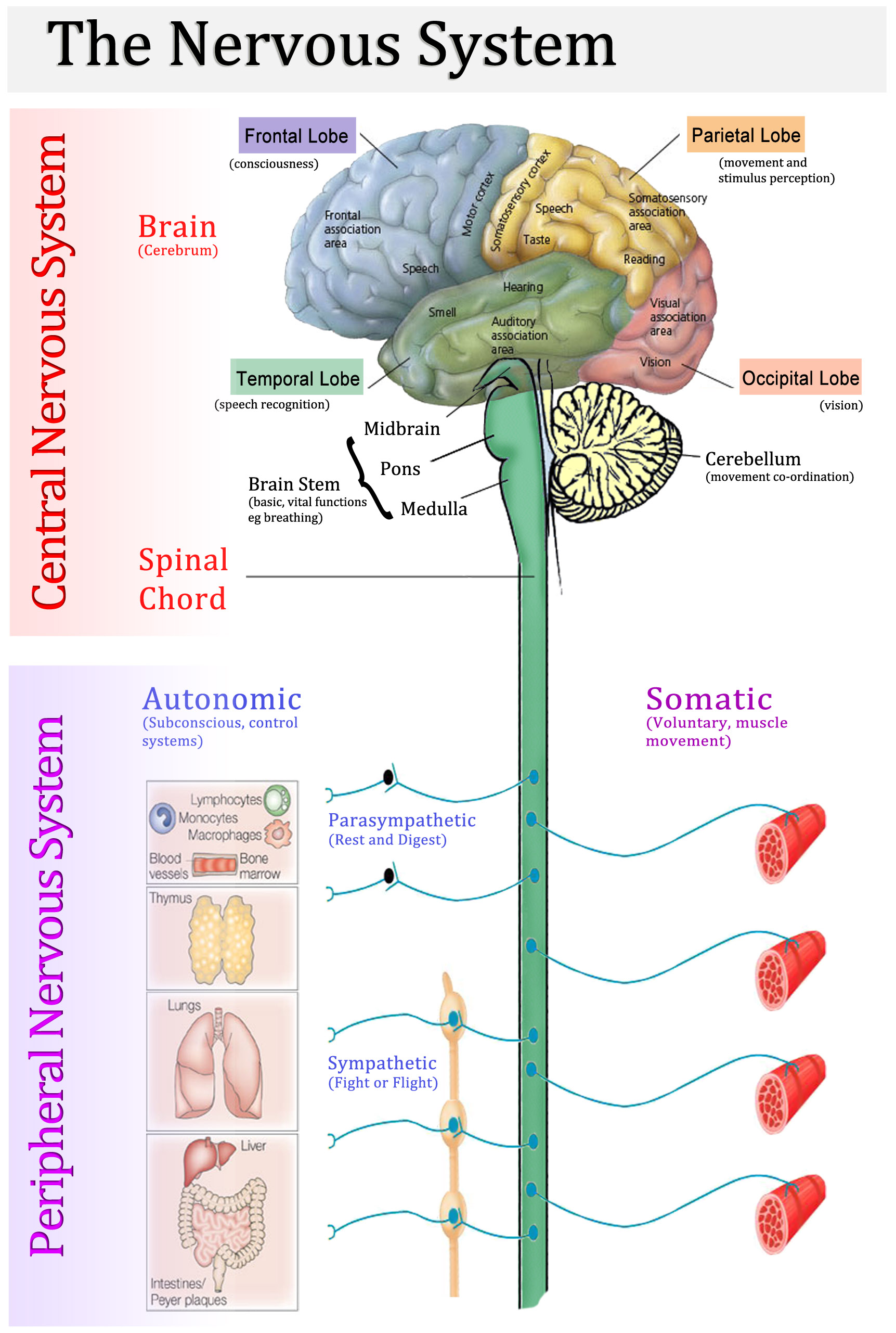 [Speaker Notes: Same here – make new slide for the video and link]
Question Set Three
https://docs.google.com/forms/d/e/1FAIpQLSfQPYeE6CgjO9U82tgQbQ104Eckoh22zHSplvWS8kp8eNwbvQ/viewform?usp=sf_link

Follow the above link to take a short quiz on the material you just learned.
Meninges Animation
http://media.pearsoncmg.com/ab/ab_lefton_psychology_8/media/carlson/animations/ACT_03_1_Meninges.html
Protection
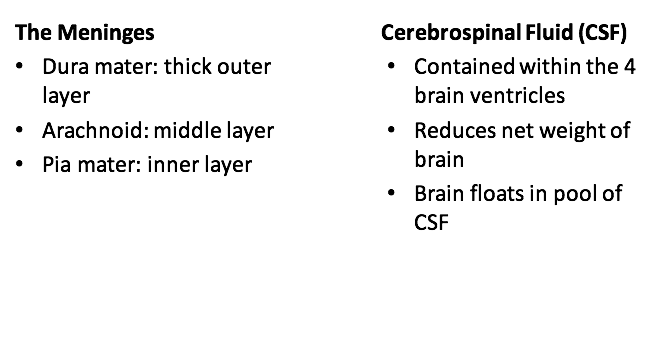 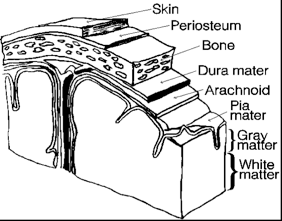 Question Set Four
https://docs.google.com/forms/d/e/1FAIpQLSdPjNl6R7WUoI0H4l0zRKhDRJqJPFyi58S9xrlU0rzcW-z55w/viewform?usp=sf_link

Follow the above link to take a short quiz on the material you just learned.
Brain Development
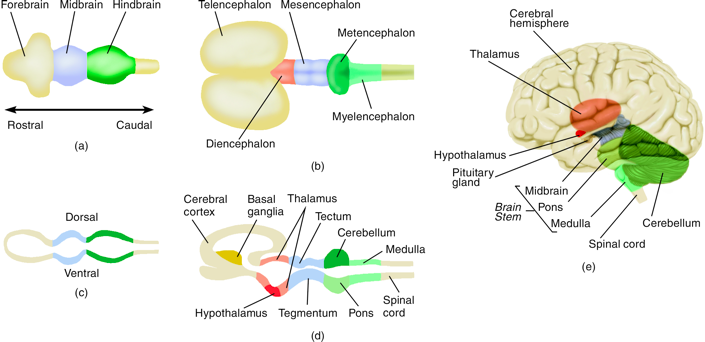 Question Set Five
https://docs.google.com/forms/d/e/1FAIpQLScvE3tT6wNB0qFbHxDxVwedpMz4hQmLZZJFDJ_DAwe12TpDBA/viewform?usp=sf_link

Follow the above link to take a short quiz on the material you just learned.